Would you like any of these jobs?
Road Workers
Mountain Rescue
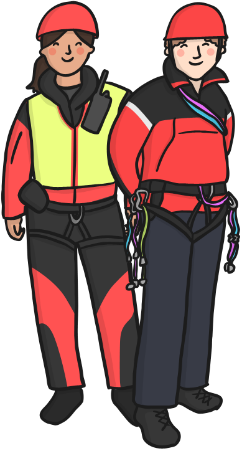 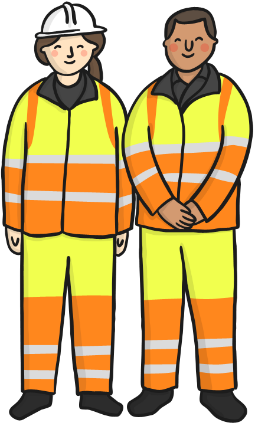 Dentist
Bus Drivers
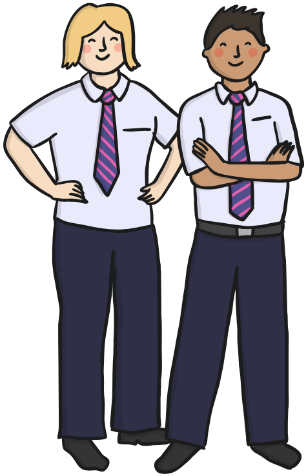 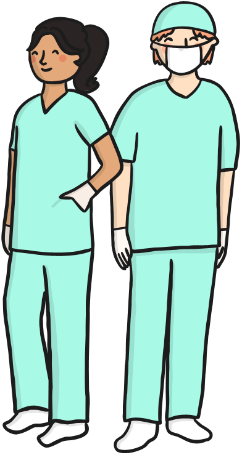 Librarian
Lifeguards
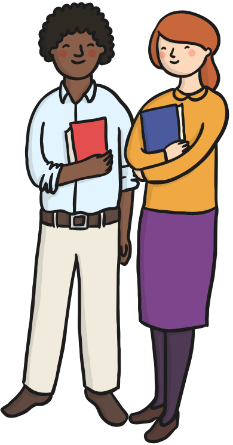 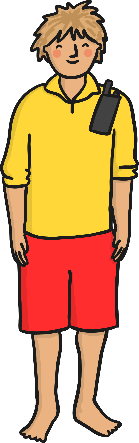 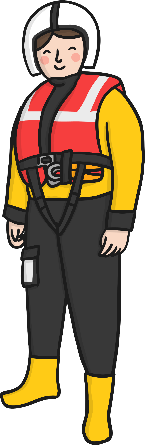 Lifeguards
What do lifeguards do?



Where would you find a lifeguard?
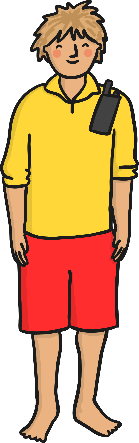 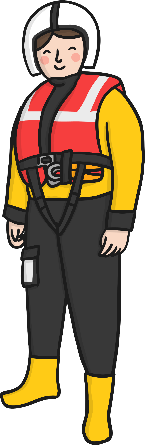 Lifeguard to the rescueListen?
Mountain Rescue
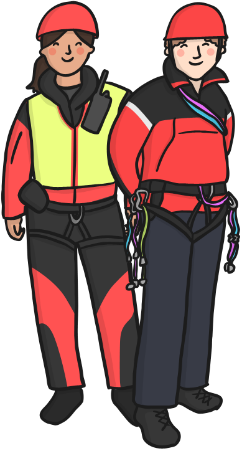 Why do we need 
mountain rescue?
Dentist
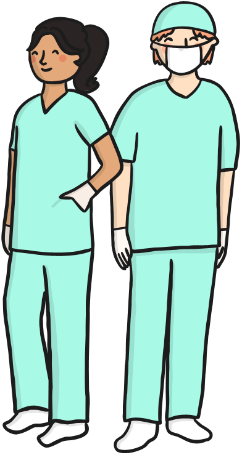 Do you like going to the dentist or do you get nervous?
What do you think a dentist does?
Bus Driver
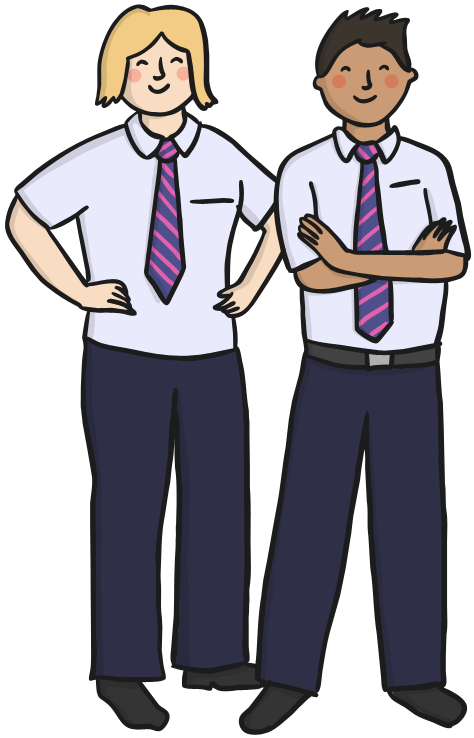 Where do buses go?
What skills do you need to 
be a bus driver?
Road Worker
What is a road worker’s job?
What would roads be like if there were no road workers?
Building a new road. What fun! Listen?
Librarian
What is a librarian’s job?

What would a library be like without a librarian?
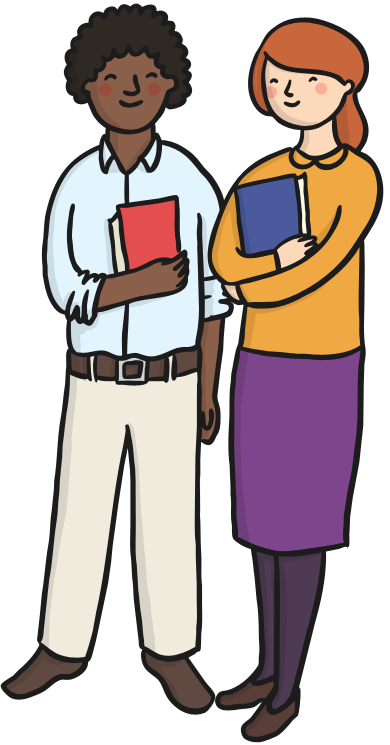 What’s your dream job?
If you could have any job which would you choose?
Draw a picture.